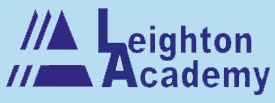 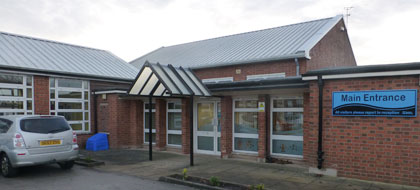 www.leightonacademy.com
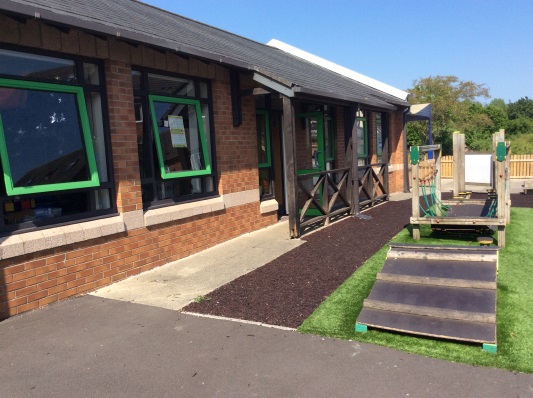 Here is your new school.
This is where you will come in each morning.
RH
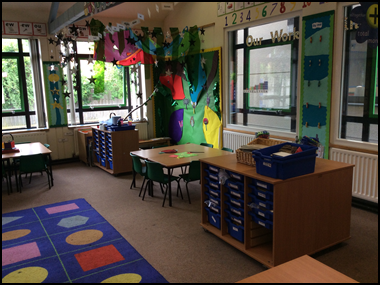 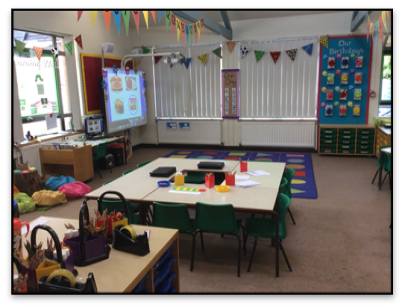 These are
 the 
classrooms.
RL
Here are your teachers and we can’t wait to see you !
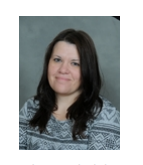 Miss Davies & Miss Mitchell RS
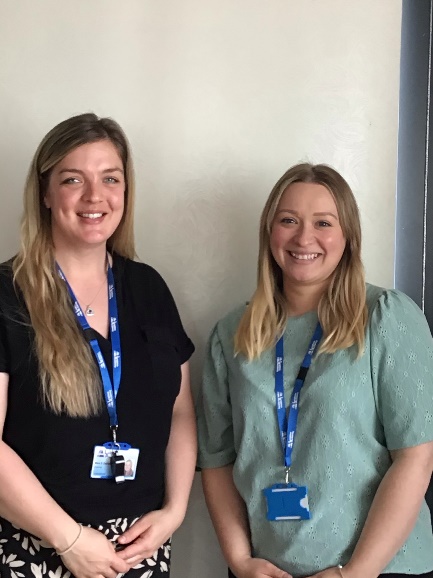 Mrs Leigh RL
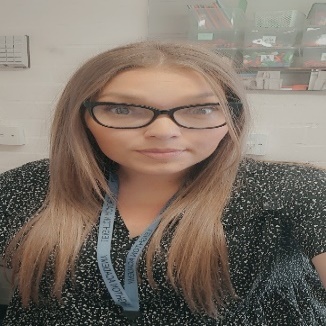 Miss Tarry 
 Teaching Assistant
You will eat your lunch in here.
You will play here at lunchtime.
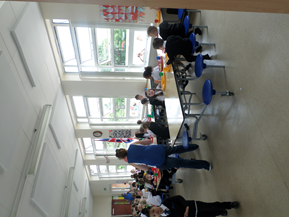 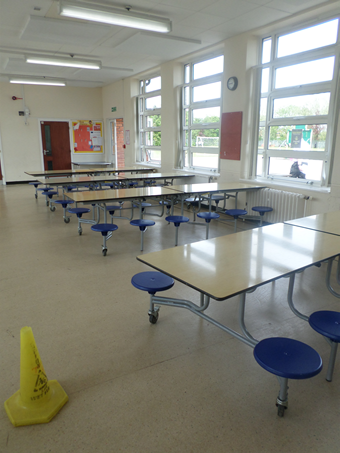 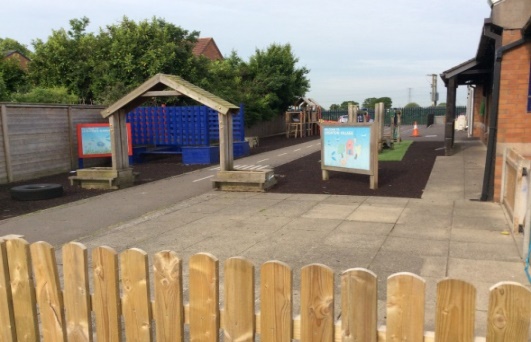 At lunchtime these are the dinner ladies
 who will look after you.
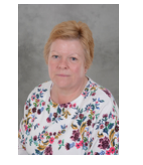 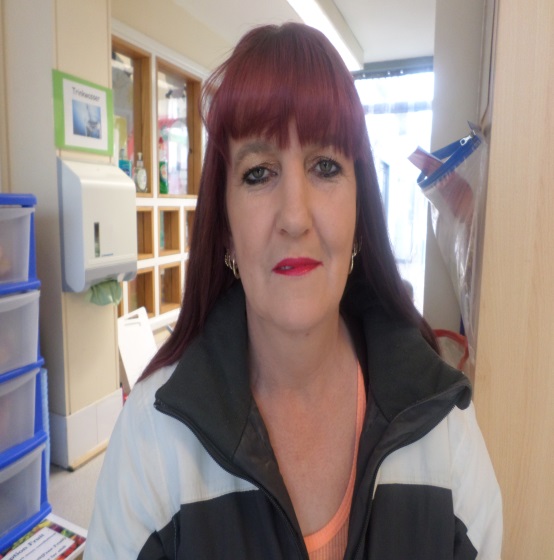 Mrs W Hughes
A mid-day assistant
Mrs Shenton
A mid-day assistant
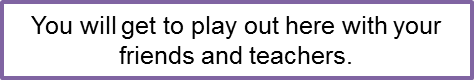 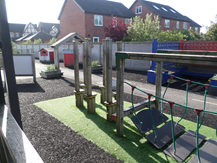 Bring your book bag everyday, this will be provided for you.
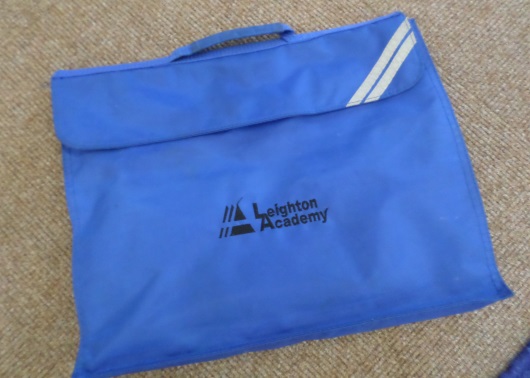 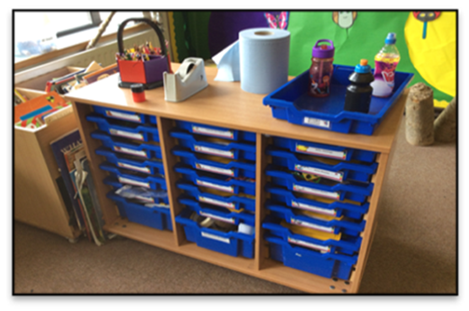 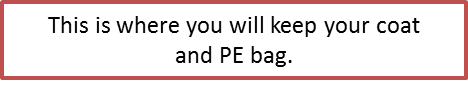 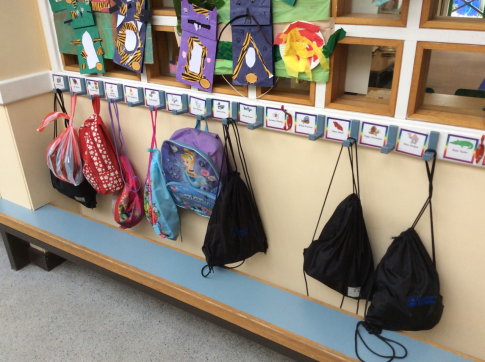 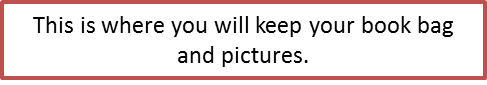 This is what the boys wear
This is what the girls wear
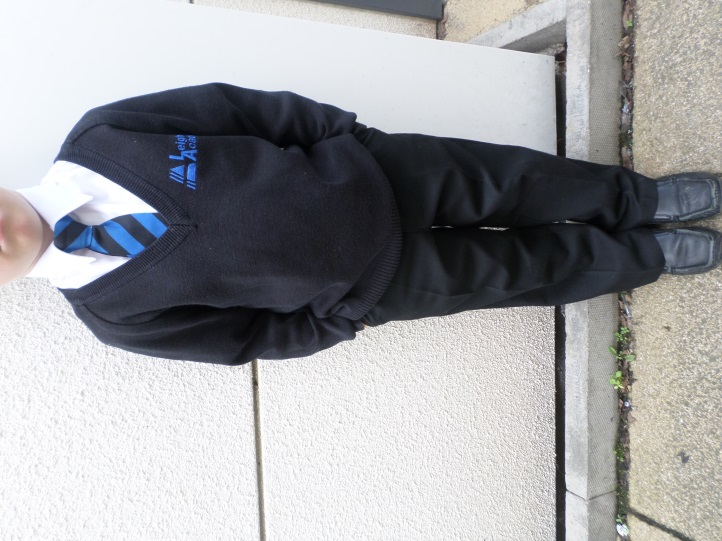 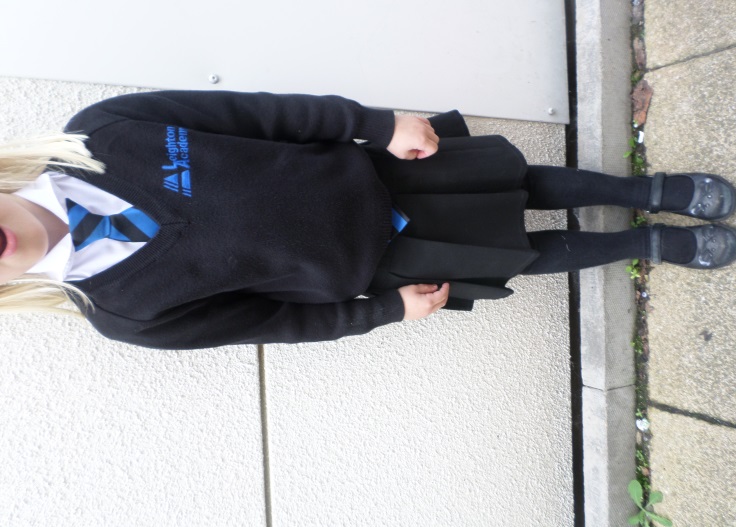 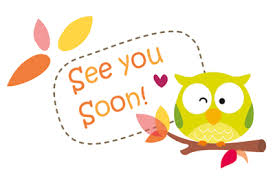